Intro Slide Title 1
Scholarship Methods Part 2 – Conducting Interviews and Running Focus Groups
Sue Pawley and Daphne Chang
Wednesday 31st January 2024, 10.30-12.00
esteem@open.ac.uk  www.open.ac.uk/esteem

Please note: This session will be recorded
[Speaker Notes: Sue to open 1-7 (10 mins)]
Slide Title 9
Overview: Interviews and focus groups
Context: Scholarship of Teaching and Learning
Background: Research approaches
Interviews and focus groups
Planning details and data
Designing questions
Interviews 
Types
Data Collection
Focus groups
Preparation
Recruitment and logistics
beginning, during and ending
Slide Title 9
Scholarship of Teaching and Learning
Scholarship refers to a set of activities which lead to evidence-informed innovation that will enhance teaching and learning for the benefit of students
Scholarship of Teaching and Learning (SoTL) is important in three respects:
For students allowing us to systematically evaluate our teaching to improve the quality of student learning
For academic disciplines and institutions ensuring that we base innovation and future development on robust evaluation enabling our teaching and learning to be recognised externally for its excellence and impact
For practitioners allowing staff to develop their professional practice in the field of teaching and learning
Slide Title 9
Focusing a study
Your choice of methods are determined by your
Research questions
Preferences and skills
Philosophical worldview (paradigms) of research
Figure taken from (Creswell and Poth, 2018)
[Speaker Notes: Philosophical worldview (paradigms) of research – Not discussed in this session Postpositivism Constructivism Transformative Pragmatism]
Slide Title 9
Research approaches
Quantitative research: “An approach for testing objective theories by examining the relationships between variables. … building in protections against bias, controlling for alternative or counterfactual explanations, and being able to generalize and replicate the findings.”
Qualitative research: “An approach for exploring and understanding the meaning individuals and groups ascribe to a social or human problem. … focus on individual meaning and the importance of reporting the complexity of the situation.”
Mixed methods research: “An approach to inquiry involving collecting both quantitative and qualitative data, integrating the two forms of data … the integration of qualitative and quantitative data yields additional insight beyond the information provided by either the quantitative or qualitative data alone.”
Quotations taken from (Creswell and Creswell, 2018)
[Speaker Notes: Revision of things we spoke about part 1]
Slide Title 9
Research methods
The specific forms of data collection, analysis and interpretation
Slide Title 9
Example research scenarios
Quantitative approach
Postpositivist worldview, experimental design, and pre-test and post-test measures of attitudes (tests a theory by specifying a hypothesis and collecting data to support or refute it)
Qualitative approach
Constructivist worldview, ethnographic design, and observation of behaviour (establish the meaning of a phenomenon from the views of the participants)
Qualitative approach
Transformative worldview, narrative design, and open-ended interviewing (examine an issue related to oppression of individuals – individuals interviewed to determine their experiences)
Mixed methods approach
Pragmatic worldview, collection of quantitative and qualitative data sequentially (survey followed by open-ended interviews)
Slide Title 9
Interviews and focus groups
Interviews
Allow for in-depth discussion with an individual 
Easy to schedule
More suitable for sensitive topics
More time consuming than focus groups
Reactive effects (influence of the interviewer)
Focus groups
Allows for group discussion, interaction
Need to coordinate and manage multiple participants 
More efficient than interviews (collect data from multiple people) 
Subject to group dynamics (group effect)
Less anonymous (sensitive topics)
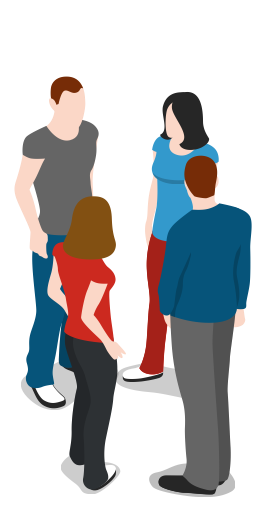 [Speaker Notes: Daphne takes over here]
Slide Title 9
Activity one: Who conducts the interview/focus group
Consider the position and expertise of the person who should conduct the interview/focus group
Position – power dynamics
Expertise – ability to put responses into proper context

Task
What factors are important for choosing an interviewer or moderator of a focus group?
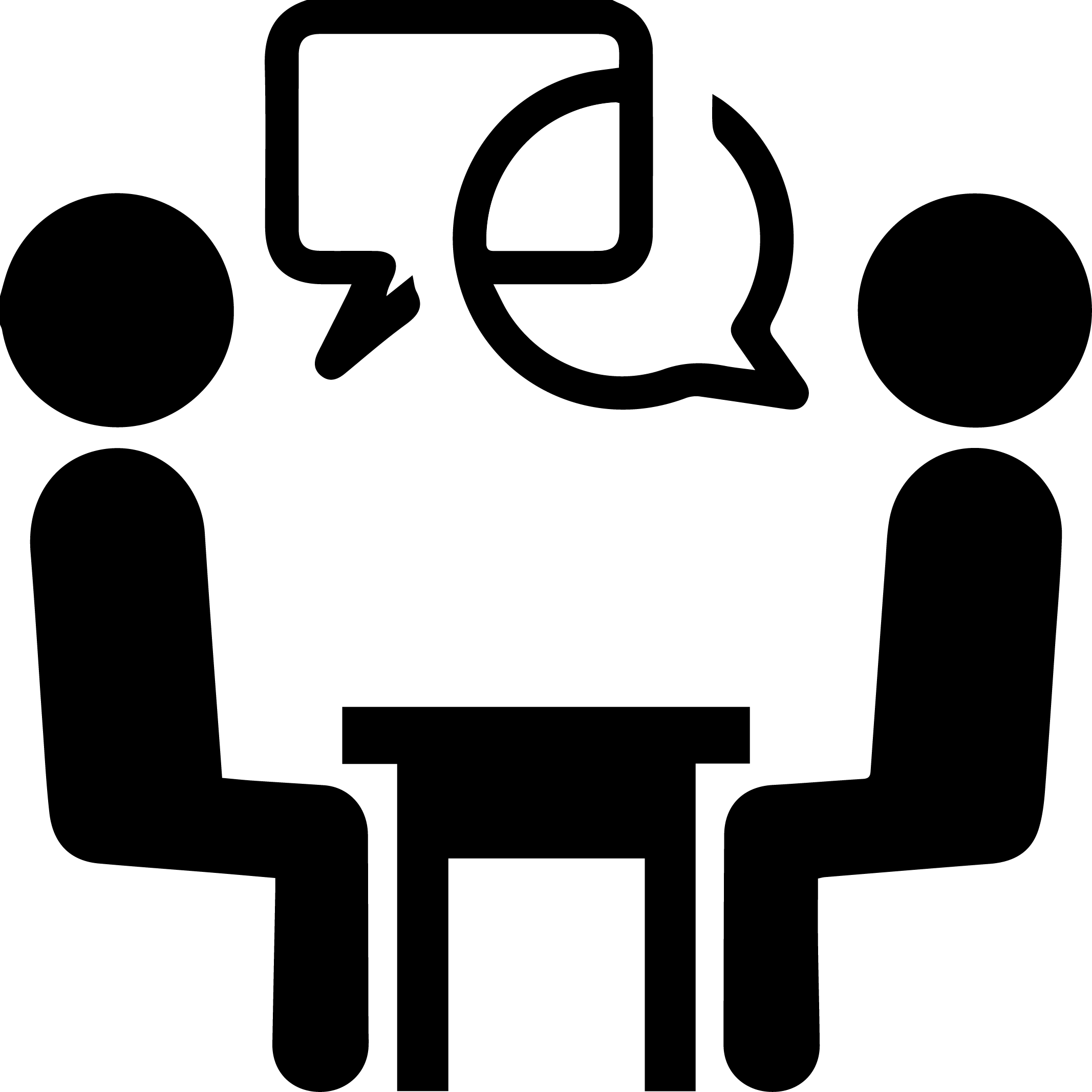 Factors in choosing Interviewers/facilitators Padlet
[Speaker Notes: Come up with a list of things to look for and things to avoid

10 minutes chat in groups then 5 to disseminate]
Slide Title 9
Details to consider
Length of session 
Interviews: 30 mins to 1 hour 
Focus groups: 1 to 2 hours 
Number of participants
Concept of ‘saturation’: where additional numbers don’t provide any additional insights
Rough estimate (for homogenous groups)
Interviews: 10 to 15 participants 
Focus groups (f-t-f): 6 to 10 participants
Focus groups (online): 4 to 8 participants
Participants will drop out at the last minute
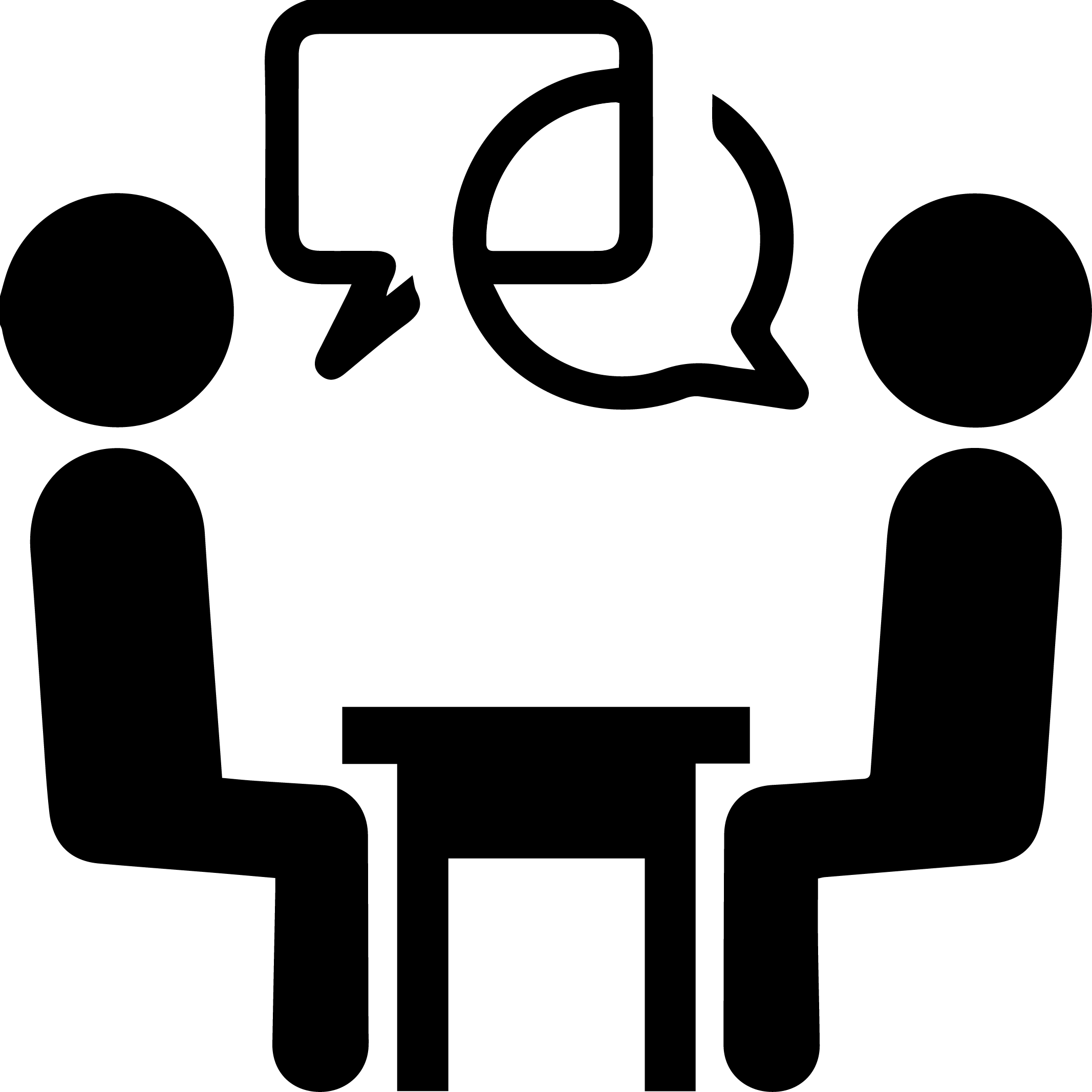 Slide Title 9
Designing questions
Structured, semi-structured and unstructured interviews
General advice
Questions should relate to the project’s aim 
Keep them simple and short 
Avoid the use of jargon (e.g., unfamiliar acronyms, specialist terminology) 
Don’t have too many questions (keep in mind how long the session will be)
Pilot and refine your questions
Things to avoid
Multiple questions (e.g., ‘How did you allocate the students to role play partners, prepare them for the exercise and ensure all students understood what was required of them?’)
Leading questions (e.g., ‘Please explain the value of the role play exercise in helping the students to develop their patient care skills’ 
Yes or no questions e.g., ‘Did you talk to your students about the exercise?’
Slide Title 9
Types of questions
Pre-determined questions
Identify potential questions in advance
Open-ended questions 
What did you think of the …? 
How did you feel about the …? 
What do you like best about …? 
‘Think back’ questions 
Take people back to an experience and not forward to the future
Slide Title 9
Interview types
Face-to-face
Same time and place 
Pick up on non-verbal cues 
Phone, Skype, Teams, IM text-chat
Same time, different place 
Wider reach in terms of recruiting participants 
Email
Different time, different place 
Allows participants to consider their answers before responding
Slide Title 9
Data collection
Recordings 
Audio recorders 
Video cameras 
In-built function (Teams or Adobe Connect)
Will require transcription (10 mins recording takes 30 mins to transcribe)
Note taking 
Can be difficult to write notes and listen
Useful to have an assigned note-taker in a focus group 
Chat logs and emails
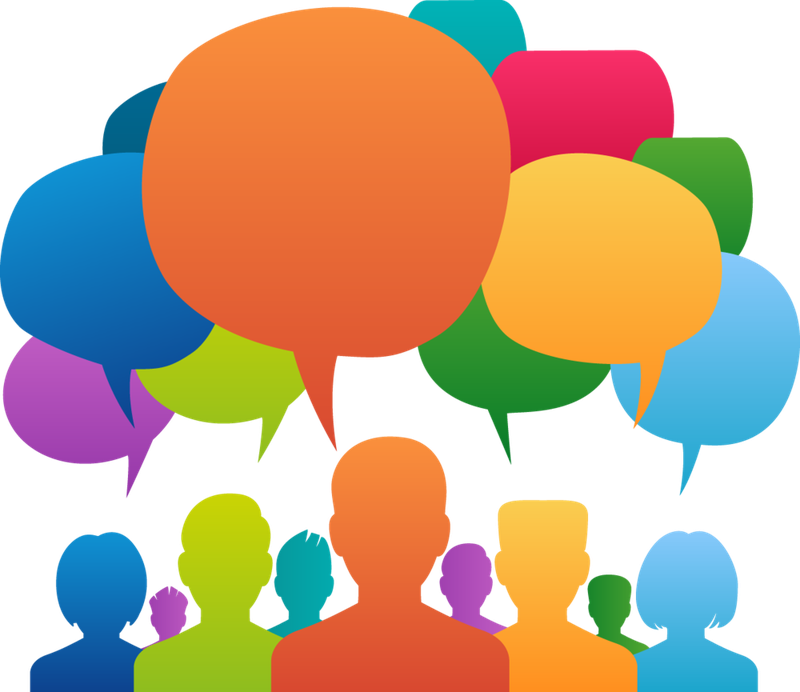 Slide Title 9
Activity two: drafting interview questions
Scenario
A module team has introduced revision tutorials (with pre-prepared slides) to help students prepare for their exam. The module team have asked you to evaluate: why students attended and how effective they found the sessions.
Task
Draft some questions that could be used in interviewing students about their individual experiences.

Remember
Open-ended questions, “think back” questions
[Speaker Notes: 20 minutes task – then return and share the factors they needed to consider when drafting questions.]
Slide Title 9
Focus groups
Before the focus group
Preparation, recruitment, logistics
During the focus group
Moderator(s), beginning, during, ending
After the focus group
Transcription, analysis, reporting

Focus Group Interviewing | Richard A. Krueger (richardakrueger.com)
See especially the Handout (Focus Group Research Methods – Notes)
[Speaker Notes: Sue takes over here (10 mins)]
Slide Title 9
Focus group preparation
Before the session
Online versus face-to-face
How many sessions will be conducted?
How many participants should be recruited?
Logistics: arranging the location, room, equipment, drinks/snacks?
How to prepare yourself skillfully as a moderator?
What will you ask? Prepare the questions
How many participants?
Preferred number of carefully selected similar types of focus group participants is 6 to 8 (Krueger, 2002)
Max. 10 people is suggested per session (Morgan, 1996; Krueger, 2002)
If online have less: 4 to 6
How many focus groups? 
Preferably more than one
Rule of thumb is 4 to 6 focus groups (Morgan, 1996)
Slide Title 9
Recruiting participants
Homogenous groups (same) 
Participants could be as homogeneous as possible by age, sex, marital status, socioeconomic status, location, etc.
Homogeneous groups tend to be more willing to share their feelings (e.g., women only groups)
Could have multiple focus groups with different sets of homogenous groups (ideal if focus groups is the only method)
Heterogeneous groups (different) 
Heterogeneous groups may be ideal if you don’t plan to have several focus groups and use it in combination with other methods
Heterogeneous groups may spark more ideas, and you would collect different points of views in one go
Slide Title 9
Logistics
Location of the focus group session should be comfortable
Face-to-face: Need to arrange a large enough room with participants preferably seated in a circle to encourage interaction
Online (e.g. Skype, Teams or Adobe Connect)
Wider recruitment reach (no need for traveling)
Script/questions, prompts/artefacts, equipment for recording
Drinks, snacks and comfort breaks
Slide Title 9
Beginning
Welcome
Introduce yourselves
Overview
Topic is …
Will be used to inform …
You were selected because …
Ground rules 
No wrong answers, just different views
No need to agree with others, etc.
Audio/video recording
Opening question
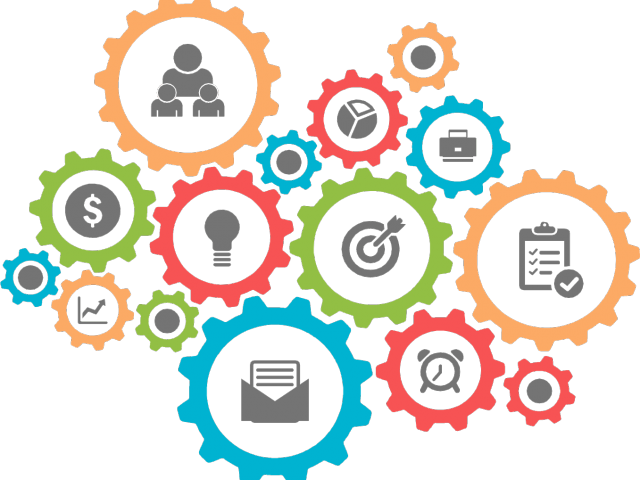 [Speaker Notes: Mark takes over here run to end]
Slide Title 9
During
Use strategies to encourage conversation
Ask the question and look at someone
After someone has spoken, wait for another to talk
Ask, “What else?”
Let your eyes linger on someone
Keep looking as they answer (if they stay on topic)
Watch for participants who might want to talk
Look at someone else as if you want that person to talk
Use body gestures to signal encouragement to speak
Bring others into the conversation
“Are there comments from anyone else?”
Call on someone who has not spoken and ask for their comment. “Alicia, you haven’t had a chance to say anything.”
 Be ready for follow-up questions, such as:
"How did that make you feel?"
"What was that like?"
"How did that happen?"
"What led up to that?"
"Now what?" or "What happens next?
Slide Title 9
Ending
Consider asking each participant a final preference question
Offer a summary and seek confirmation
Three Step Conclusion:
Summarise with confirmation
Review purpose and ask if anything has been missed
Thanks and dismissal
Follow-up activity – Richard Krueger’s video tutorial
https://youtu.be/xjHZsEcSqwo
[Speaker Notes: Final preference question – “what is the most important thing you’ve heard today?”
Video is good although sound quality is not great.]
Slide Title 9
Overview: Interviews and focus groups
Context: Scholarship of Teaching and Learning
Background: Research approaches
Interviews and focus groups
Planning details and data
Designing questions
Interviews 
Types
Data Collection
Focus groups
Preparation
Recruitment and logistics
beginning, during and ending
Slide Title 9
Bibliography
Creswell, J.W. and Creswell, J.D. (2018). Research Design: Qualitative, Quantitative, and Mixed Methods Approaches. 5th Edition. Sage Publishing ISBN: 978-1-5063-8676-8
Creswell, J.W. and Poth, C.N. (2018). Qualitative Inquiry and Research Design (International Student Edition). 4th Edition (14 May 2017). Sage Publishing ISBN: 978-1-5063-6117-8
Hamilton, R. J., & Bowers, B. J. (2006). Internet Recruitment and E-Mail Interviews in Qualitative Studies. Qualitative Health Research, 16(6), 821-835. https://doi.org/10.1177/1049732306287599 
Holliman, R. (2005). Reception analyses of science news: evaluating focus groups as a method. Sociologia e Ricerca Sociale, 26(76-77), 254-264. http://oro.open.ac.uk/604
Krueger, R.A. and Casey, M.A. (2015). Focus Group: A Practical Guide for Applied Research. 5th Edition. Sage Publishing ISBN: 978-1-4833-6524-4 https://richardakrueger.com/focus-group-interviewing 
Morgan, D.L. (1996). Focus Groups. Annual Review of Sociology, 22(1), 129-152. https://doi.org/10.1146/annurev.soc.22.1.129
Slide Title 31